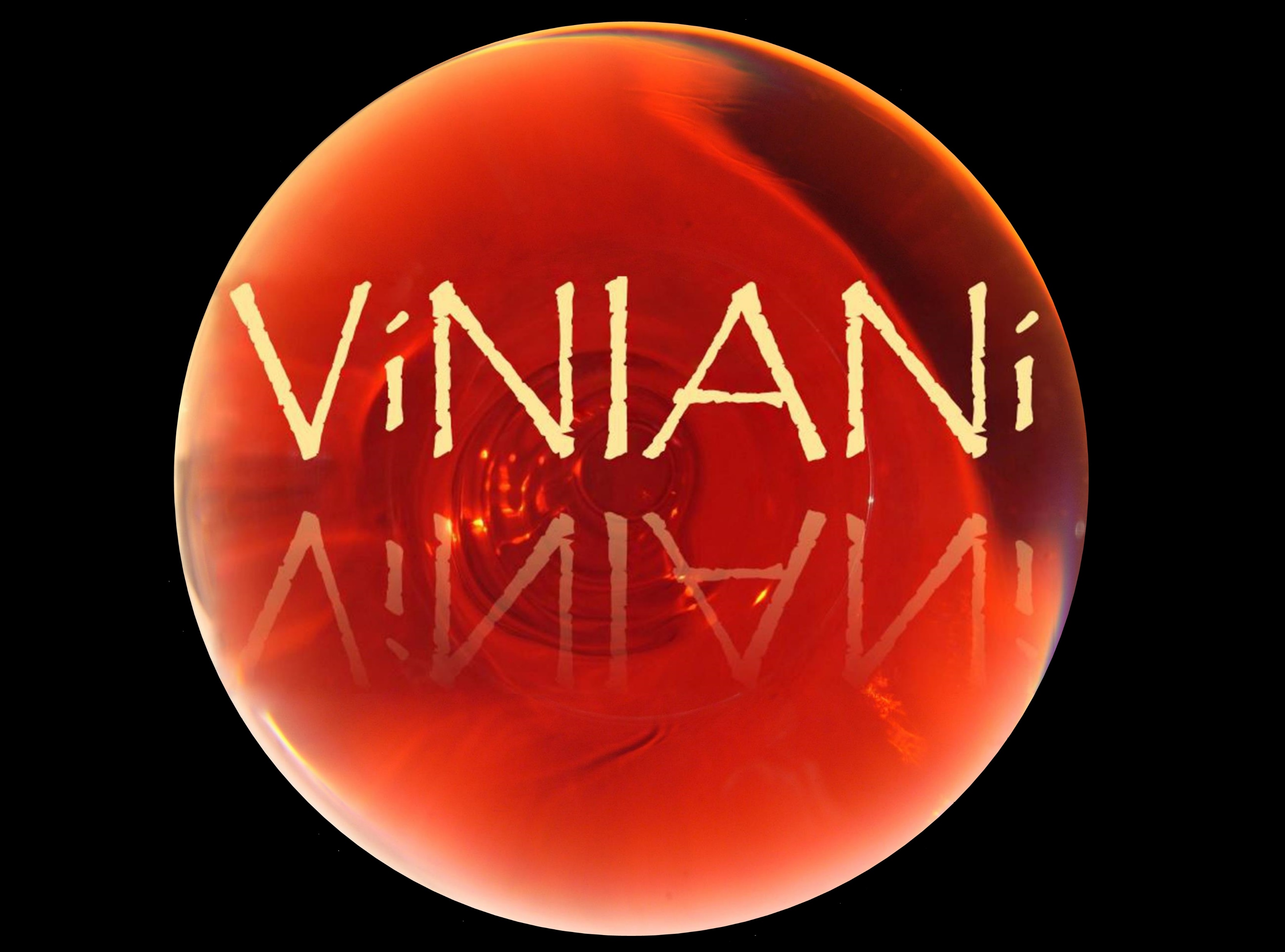 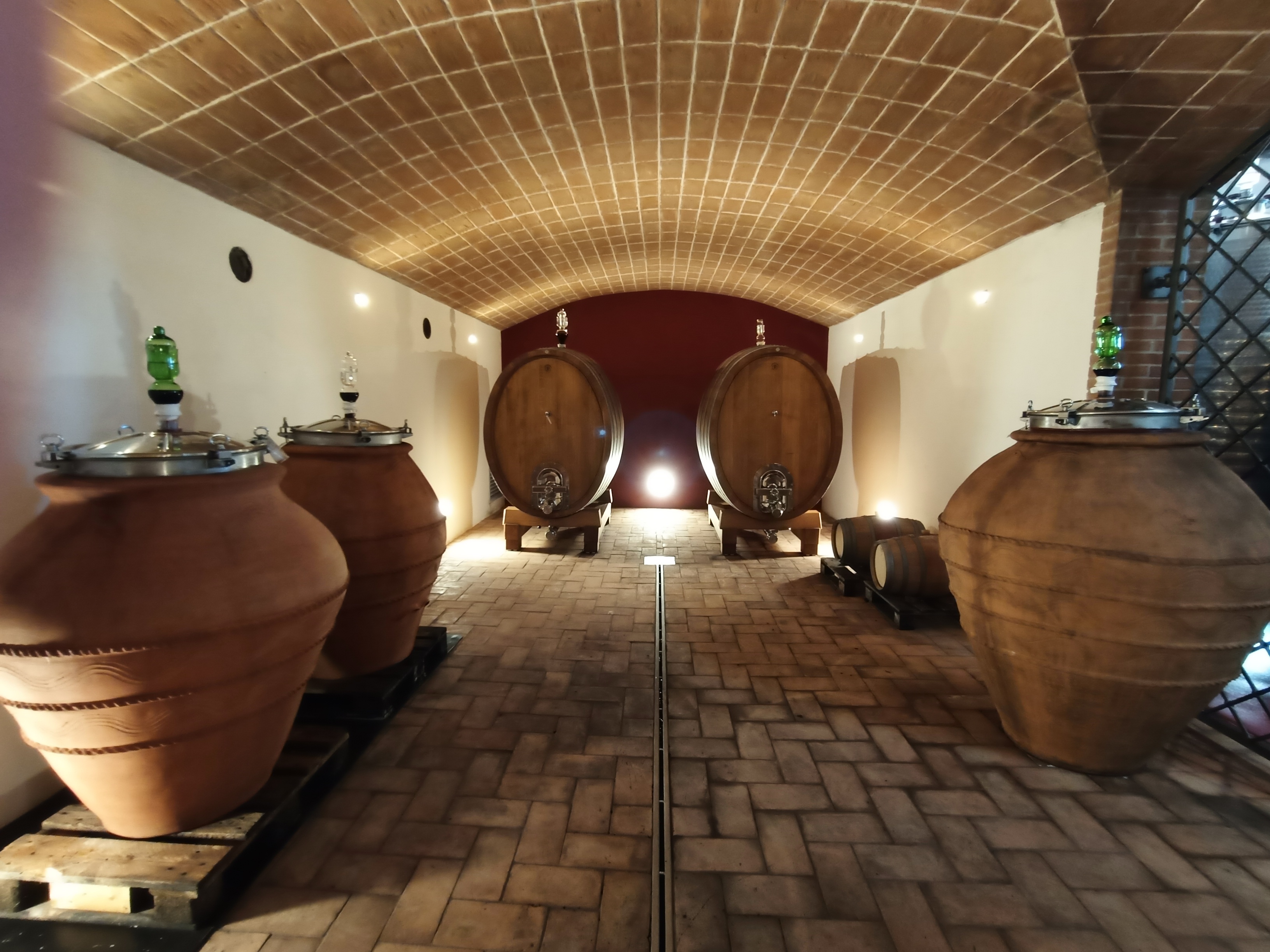 Envie d’un apéro à la cave ?
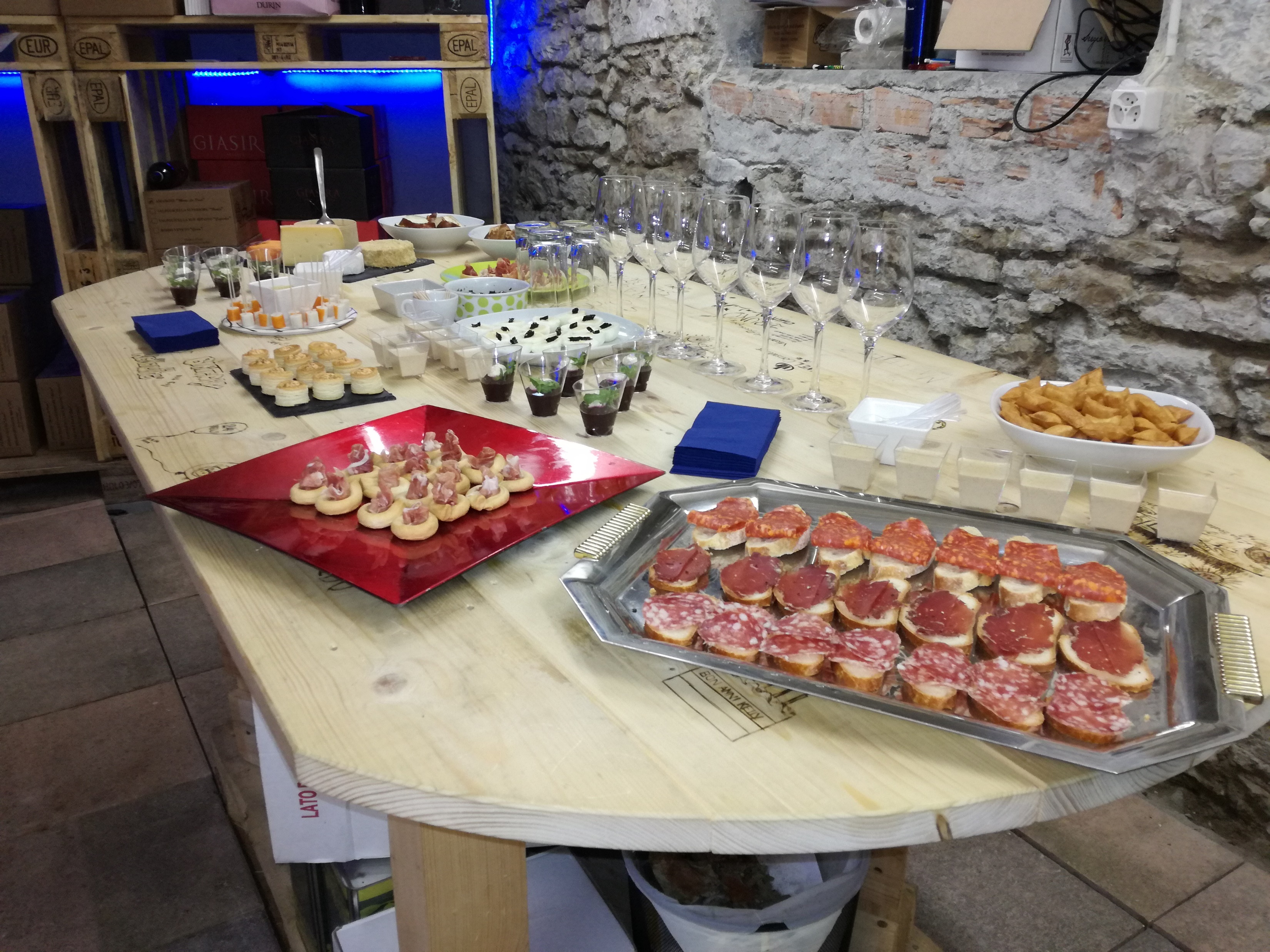 Ou d’un repas accord mets et vins?
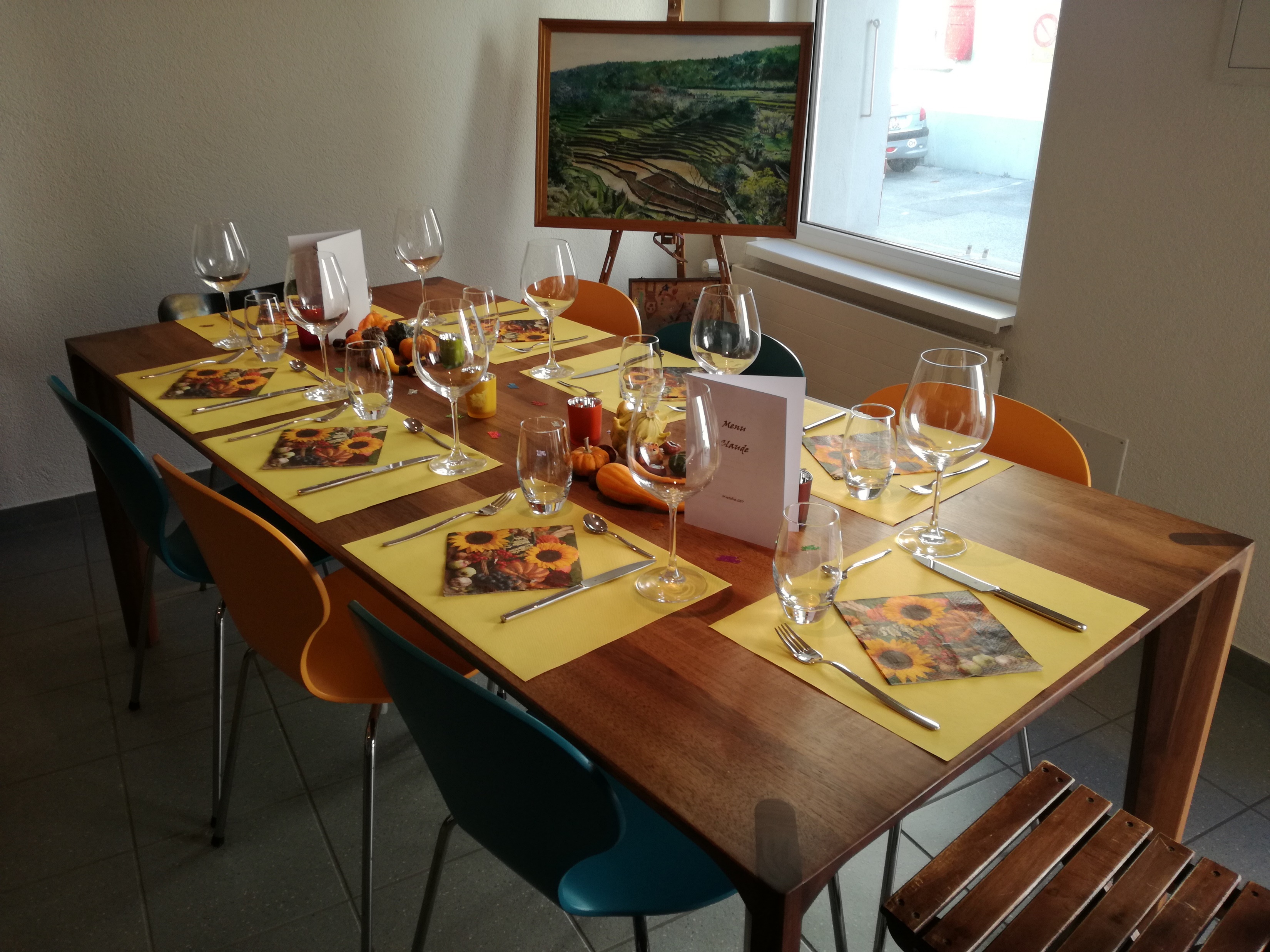 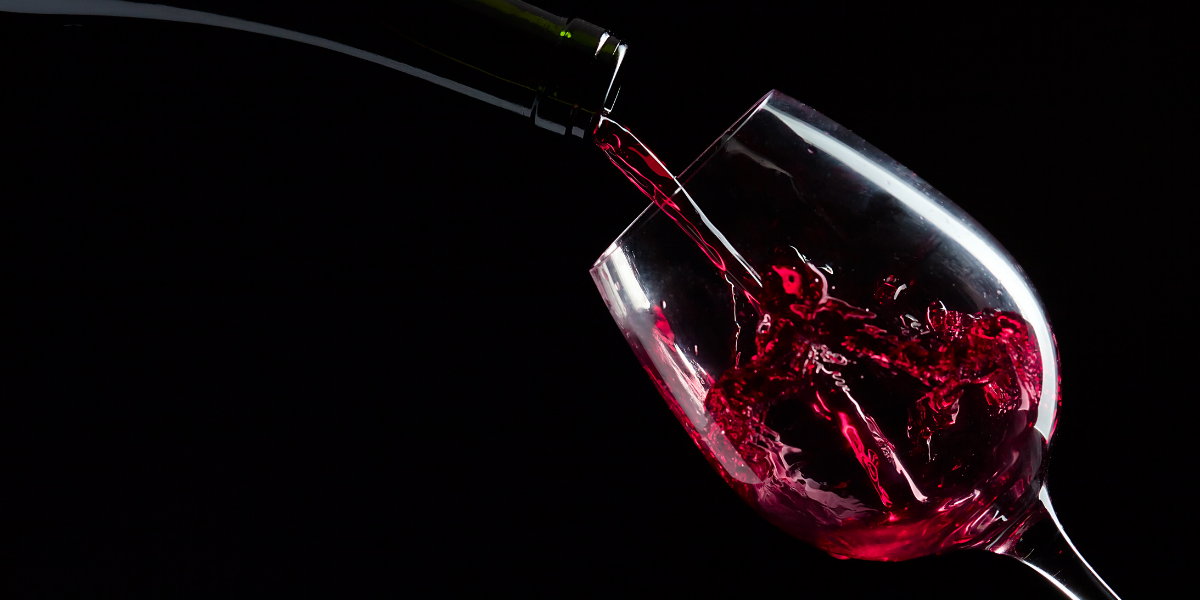 Contactez-moi au
078 723 98 24

ViNIANi
Franco Iani
Rue Centrale 101a
2503 Bienne